Naiad: A Timely Dataflow System
Derek G. Murray
Michael Isard

Frank McSherry
Paul Barham

Rebecca Isaacs
Martín Abadi
Microsoft Research
1
Batch processing
Stream processing
Graph processing
Timely dataflow
#x
@y
⋈
max
⋈
In
z?
⋈
< 1s batch updates
#x
@y
⋈
max
⋈
In
< 1ms iterations
z?
⋈
< 100ms interactive queries
Outline
Revisiting dataflow
 
How to achieve low latency
 
Evaluation
Dataflow
Stage
Connector
Dataflow: parallelism
Vertex
B
C
Edge
Dataflow: iteration
vs.
BatchingStreaming
(synchronous)
(asynchronous)
Requires coordination
Supports aggregation
No coordination needed
Aggregation is difficult
Batch iteration


Streaming iteration



Timely dataflow

 – timestamp
Supports asynchronous and fine-grained synchronous execution
How to achieve low latency
Programming model
 
Distributed progress tracking protocol
 
System performance engineering
Programming model
C.Operation(x, y, z)
2×
B
C
D
2×
C.OnCallback(u, v)
Messages
B.SendBy(edge, message, time)
B
C
D

C.OnRecv(edge, message, time)
Messages are delivered asynchronously
Notifications
C.SendBy(_, _, time)
D.NotifyAt(time)
B
C
D

No more messages at time or earlier
D.OnRecv(_, _, time)
D.OnNotify(time)
Notifications support batching
Programming frameworks
input.SelectMany(x => x.Split())
     .Where(x => x.StartsWith("#"))
     .Count(x => x);
Frameworks
GraphLINQ
BLOOM
LINQ
AllReduce
BSP (Pregel)
Differential dataflow
Timely dataflow API
Distributed runtime
How to achieve low latency
Programming model
Asynchronous and fine-grained synchronous execution
Distributed progress tracking protocol
 
System performance engineering
How to achieve low latency
Programming model
Asynchronous and fine-grained synchronous execution
Distributed progress tracking protocol
 
System performance engineering
Progress tracking
Epoch t is complete
E.NotifyAt(t)
A
B
C
D
E
C.OnRecv(_, _, t)
C.SendBy(_, _, tʹ)
tʹ ≥ t
Progress tracking
C.NotifyAt(t)
B
C
A
E
D
Problem: C depends on its own output
B.SendBy(_, _, (1, 7))
C.NotifyAt(t)
C.NotifyAt((1, 6))
A.SendBy(_, _, 1)
E.NotifyAt(?)
E.NotifyAt(1)
B
C
A
E
D
F
Advances loop counter
Advances timestamp
D.SendBy(1, 6)
Solution: structured timestamps in loops
Graph structure leads to an order on events
(1, 6)
(1, 6)
B
C
1
⊤
A
E
D
F
(1, 5)
(1, 6)
Graph structure leads to an order on events
(1, 6)
(1, 6)
Maintain the set of outstanding events
Sort events by could-result-in (partial) order
Deliver notifications in the frontier of the set
B
C
1
⊤
A
E
D
F
OnNotify(t) is called after all calls to OnRecv(_, _, t)
(1, 5)
(1, 6)
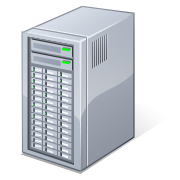 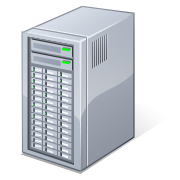 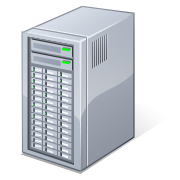 E.NotifyAt(1)
C.SendBy(_, _, (1, 5))
Optimizations make doing this practical
D.OnRecv(_, _, (1, 5))
E.OnNotify(1)
How to achieve low latency
Programming model
Asynchronous and fine-grained synchronous execution
Distributed progress tracking protocol
Enables processes to deliver notifications promptly
System performance engineering
How to achieve low latency
Programming model
Asynchronous and fine-grained synchronous execution
Distributed progress tracking protocol
Enables processes to deliver notifications promptly
System performance engineering
Performance engineering
Microstragglers are the primary challenge
Garbage collection			O(1–10 s)
TCP timeouts			O(10–100 ms)
Data structure contention		O(1 ms)
For detail on how we handled these, see paper (Sec. 3)
How to achieve low latency
Programming model
Asynchronous and fine-grained synchronous execution
Distributed progress tracking protocol
Enables processes to deliver notifications promptly
System performance engineering
Mitigates the effect of microstragglers
Outline
Revisiting dataflow
 
How to achieve low latency
 
Evaluation
64  8-core 2.1 GHz AMD Opteron
16 GB RAM per server
Gigabit Ethernet
System design
Data
S
S
S
S
S
S
S
S
Control
Progress tracker
Progress tracker
Limitation:
Fault tolerance via checkpointing/logging (see paper)
64  8-core 2.1 GHz AMD Opteron
16 GB RAM per server
Gigabit Ethernet
Iteration latency
95th percentile: 2.2 ms
Median: 750 μs
Applications
Iterative machine learning
PageRank
Word count
Interactive graph analysis
Frameworks
GraphLINQ
BLOOM
LINQ
AllReduce
BSP (Pregel)
Differential dataflow
Timely dataflow API
Distributed runtime
Twitter graph
42 million nodes
1.5 billion edges
64  8-core 2.1 GHz AMD Opteron
16 GB RAM per server
Gigabit Ethernet
PageRank
Pregel (Naiad)
GraphLINQ
GAS (PowerGraph)
GAS (Naiad)
Interactive graph analysis
#x
32K tweets/s
@y
⋈
max
⋈
In
10 queries/s
z?
⋈
32  8-core 2.1 GHz AMD Opteron
16 GB RAM per server
Gigabit Ethernet
Query latency
Max: 			140 ms
99th percentile: 	70 ms
Median: 			5.2 ms
Conclusions
Low-latency distributed computation enables Naiad to:
achieve the performance of specialized frameworks
provide the flexibility of a generic framework
The timely dataflow API enables parallel innovation
Now available for download:
http://github.com/MicrosoftResearchSVC/naiad/
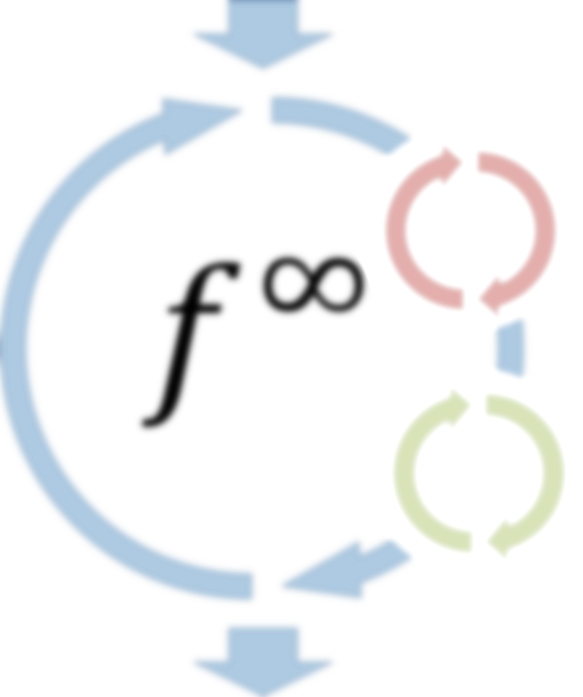 For more information
Visit the project website and blog
http://research.microsoft.com/naiad/http://bigdataatsvc.wordpress.com/
Now available for download:
http://github.com/MicrosoftResearchSVC/naiad/
Naiad



Now available for download:
http://github.com/MicrosoftResearchSVC/naiad